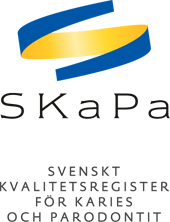 Loggbok
Projektrubrik

Klinik
Deltagare
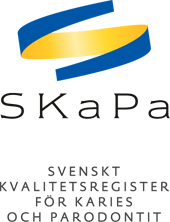 Bakgrund
Beskrivning:Beskriv kliniksituation, patientunderlag
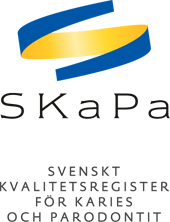 Nuläge
Vad ser vi för problem idag:
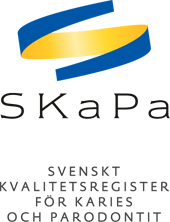 Övergripande Mål
Vad vill vi förändra:
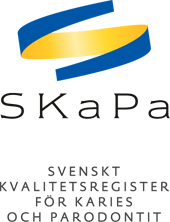 Analys av nuläge - Fiskbensdiagram
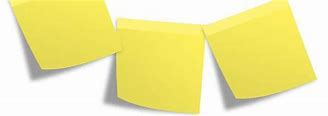 Problembeskrivning
[Speaker Notes: Skriv upp alla tänkbara orsaker till probelmställningen!]
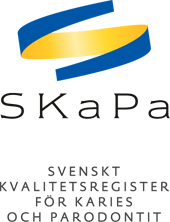 Skriv ner orsaker
Orsak
Orsak
Orsak
Orsak
Orsak
Orsak
Orsak
Orsak
Skriv frågeställningen här!
Orsak
Orsak
Orsak
Orsak
Orsak
Orsak
[Speaker Notes: Skriv upp alla tänkbara orsaker till probelmställningen!]
Försök kategorisera
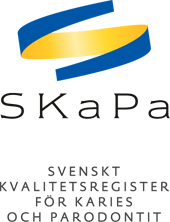 Kategorisera
Kategorisera
Orsak
Orsak
Orsak
Orsak
Orsak
Orsak
Orsak
Orsak
Frågeställning
Orsak
Orsak
Orsak
Orsak
Orsak
Orsak
Kategorisera
Kategorisera
[Speaker Notes: Kategorisera – tex kunskap, riktlinjer, procedurer]
Vilka olika förändringar tror vi kan förbättra nuläget?
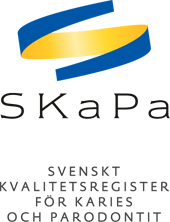 Kategorisera
Kategorisera
Orsak
Fetmarkera dom ni vill satsa på
Orsak
Orsak
Fetmarkera dom ni vill satsa på
Orsak
Orsak
Orsak
Orsak
Frågeställning
Orsak
Orsak
Orsak
Orsak
Orsak
Orsak
Fetmarkera dom ni vill satsa på
Kategorisera
Kategorisera
[Speaker Notes: Kategorisera – tex kunskap, riktlinjer, procedurer]
Skriv här
Skriv här
Skriv här
Skriv här
Skriv här
Skriv här
Skriv här
Skriv här
Skriv här
Skriv här
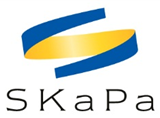 Analys av nuläge -  (Fiskben /Ishikawadiagram)
Skriv här
Skriv här
Skriv här
Skriv här
Skriv här
Skriv här
Skriv här
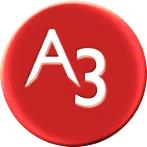 Skriv här
Skriv här
Skriv här
Skriv här
Skriv här
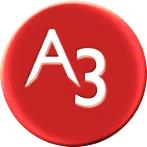 Skriv här
Skriv här
Skriv här
Skriv här
Skriv här
Skriv här
Skriv här
Skriv här
Skriv här
Skriv här
Skriv här
Skriv här
Skriv här
Skriv här
Skriv här
Skriv här
Skriv här
Skriv här
Skriv här
Skriv här
Skriv här
Skriv här
Skriv här
Skriv här
Skriv här
Skriv här
Skriv här
Skriv här
Skriv här
Skriv här
Skriv här
Skriv här
Skriv här
Skriv här
Skriv här
Skriv här
Skriv här
Skriv här
Skriv här
Skriv här
Skriv här
Skriv här
Skriv här
Skriv här
Skriv här
Skriv här
Skriv här
Skriv här
Skriv här
Skriv här
Skriv här
Skriv här
Skriv här
Skriv här
Skriv här
Skriv här
Skriv här
Skriv här
Skriv här
Skriv här
Skriv här
Skriv här
Skriv här
Skriv här
Skriv här
Skriv här
Skriv här
Övrigt
Övrigt
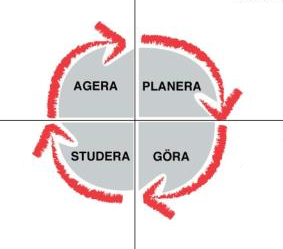 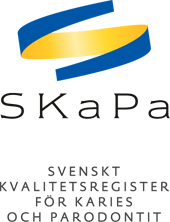 Handlingsplan - Sammanställning
Lista prioriterade förändringar som ska testas
Förändring att testa – Mål – Att göra – Ansvar – Tidsplan – Mätning – Reslutat
Förändring att testa – Mål – Att göra – Ansvar – Tidsplan – Mätning – Reslutat
Förändring att testa – Mål – Att göra – Ansvar – Tidsplan – Mätning – Reslutat
Förändring att testa – Mål – Att göra – Ansvar – Tidsplan – Mätning – Reslutat
Förändring att testa – Mål – Att göra – Ansvar – Tidsplan – Mätning – Reslutat
Förändring att testa – Mål – Att göra – Ansvar – Tidsplan – Mätning – Reslutat
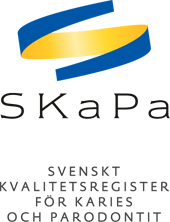 Agera:
Planera:
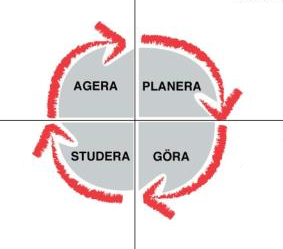 Göra:
Studera:
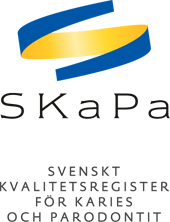 Analys
Resultat av de testade förändringarna kopplat till övergripande mål:
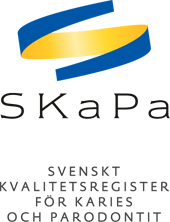 Agera:
Planera:
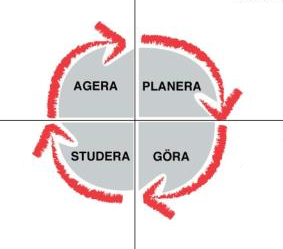 Göra:
Studera:
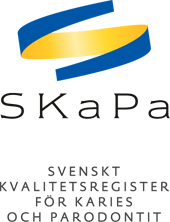 Analys
Resultat av de testade förändringarna kopplat till övergripande mål:
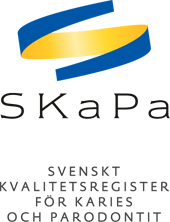 Agera:
Planera:
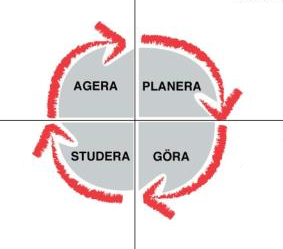 Göra:
Studera:
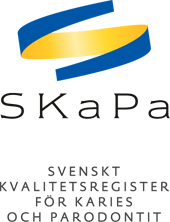 Analys
Resultat av de testade förändringarna kopplat till övergripande mål:
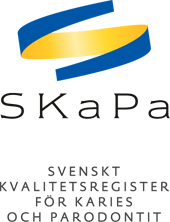 Agera:
Planera:
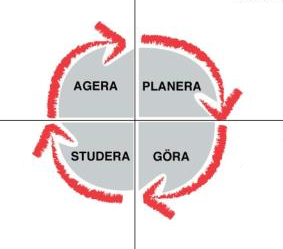 Göra:
Studera:
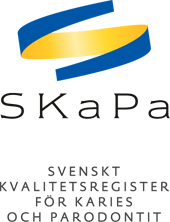 Analys
Resultat av de testade förändringarna kopplat till övergripande mål:
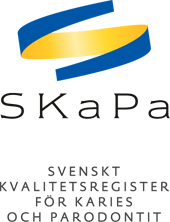 Agera:
Planera:
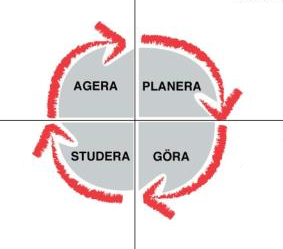 Göra:
Studera:
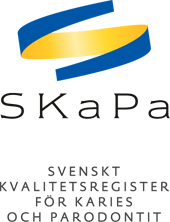 Analys
Resultat av de testade förändringarna kopplat till övergripande mål:
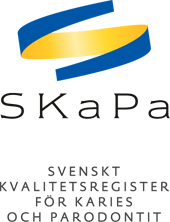 Sammanfattning
Sammanfatta projektet kortfattat (görs i slutfasen)
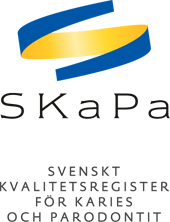 Loggbok
Skrivs kontinuerligt efter möte med arbetsgruppen, SKaPa, insatser, resultat på kliniken. Svårigheter, framgångar etc.
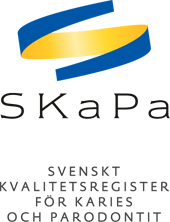 Loggbok
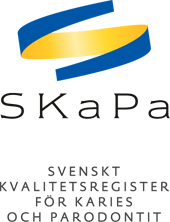 Loggbok
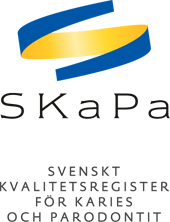 Loggbok
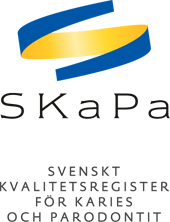 Loggbok
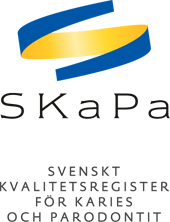 Utvärdering av arbetsformen
Vad har varit bra


Vad kunde varit bättre


Vilka erfarenheter tar vi med oss till kommande projekt?